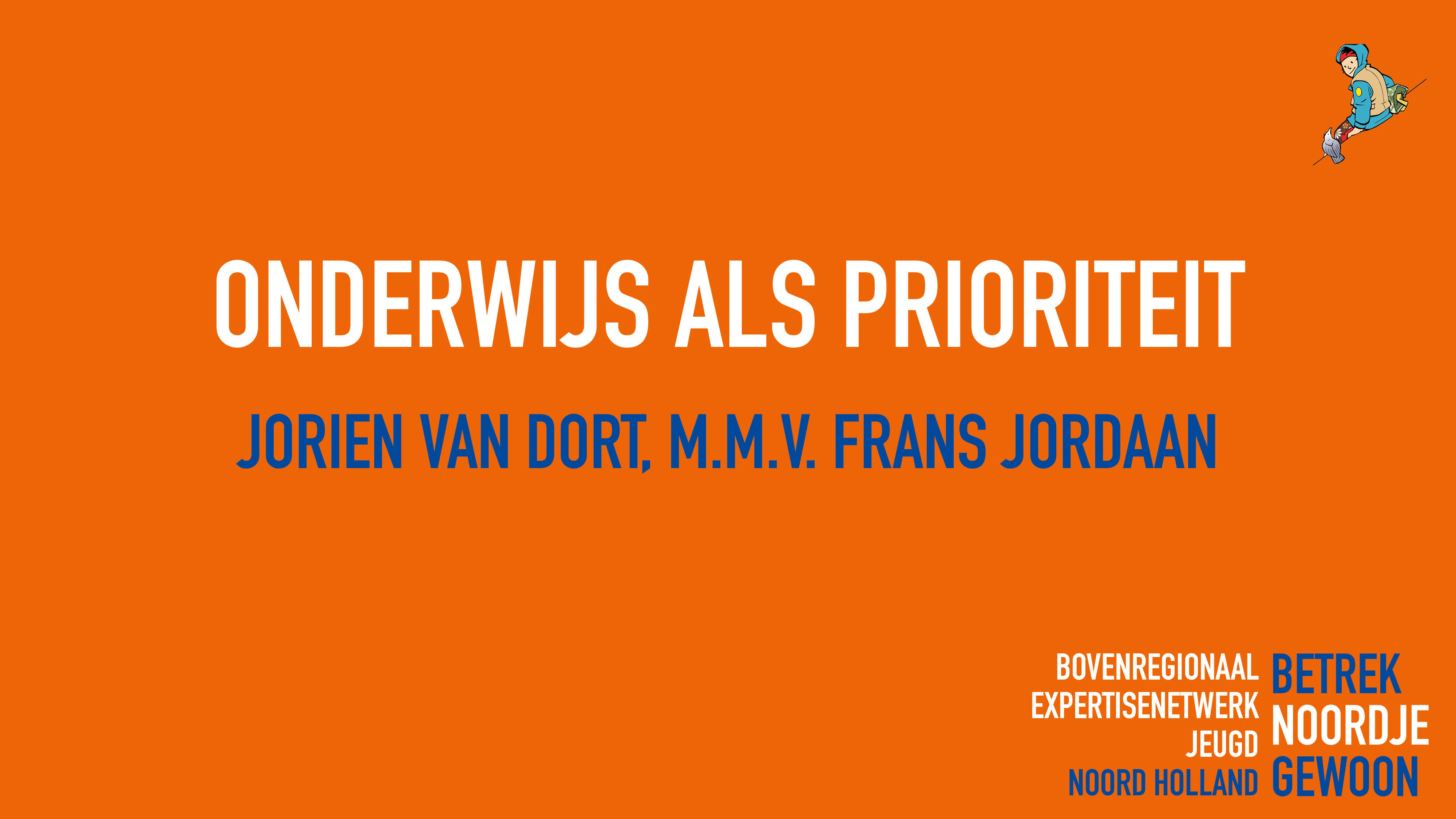 eerst het algemene beeld (Frans Jordaan / SWV Amstelland en de Meerlanden / netwerk SWV’s Noord – Holland / Sectorraad SWV VO)
huidige positie (perspectief: onderwijs)
grote urgentie in N-H voor om- en afbouw residentiële zorg en onderwijs
 
netwerk SWV VO N-H sinds 2020 betrokken bij Thuis voor Noordje 

aansluiting onderwijs moeizaam proces… komt steeds beter op gang!  vastgelegd in bovenregionaal plan

swv’s N-H participeren in RET en doorbraakteam

parallel proces landelijk: herbezinning op residentieel onderwijs OCW

swv’s VO krijgen grote verantwoordelijkheid

landelijke subsidieregeling op komst, vraagt om coalitievorming swv’s
verwachtingen richting onderwijs (in het kader van de herbezinning)
school van herkomst blijft verbonden
inschrijving blijft, schoolgang blijft,  zo niet, dan: overdracht, volgen, evalueren, terugkeerbegeleiding en nazorg;    

inhoudelijk en financieel verantwoordelijk
swv organiseert educatief programma, leeromgeving, extra ondersteuning etc.
swv betaalt (mede) extra ondersteuning en de bijzondere voorzieningen;  

coalitievorming
er komen coördinerende swv’s; daardoor minder versplintering, meer krachtenbundeling; coalitievorming tussen de swv’s (en andere partijen) in een regio is vereist ;

coördinerend SWV en coördinerende gemeente
coördinerend SWV (in coalitie) trekt samen op met coördinerende gemeente (werkt alleen als de SWV-regio’s synchroon vallen met de gemeentelijke regio’s).
propositie netwerk SWV VO N-H(hier staan we voor)
dagprogramma
betekenisvol dagprogramma voor alle jeugdigen (in een complexe systemische situatie); altijd met educatie, naar rato… 

leeromgeving
een passende leeromgeving, bij voorkeur op de bekende en vertrouwde school; anders bij een zo thuisnabij mogelijk alternatief   

doorstroom
zo min mogelijk onderbrekingen in de schoolloopbaan; soepel en duurzaam doorstromen naar vervolgonderwijs (arbeid of dagbesteding).
propositie netwerk SWV VO (dit vragen we / voorwaardelijk)
betrokkenheid vanaf de start
onderwijs nog te vaak volgend op zorg; beter parallel laten lopen; vast onderdeel VKA en RET;

gezamenlijk gedragen verantwoordelijkheid 
programma voor wonen, zorg en onderwijs moet één zijn (vanuit principe maatwerk); meer interprofessioneel werken;

budget voor nieuwe taken
nieuwe taken + nieuwe expertiseopbouw = financiële borging;

goede afspraken met de gemeenten
voor wonen en zorg zijn gemeenten leading; voor onderwijs en ondersteuning zijn swv’s en scholen verantwoordelijk; borging van de samenhang via OOGO.
belangenveld (vanuit meerdere perspectieven)
welzijn en ontwikkeling van de jeugdigen (geen schadelijke uithuisplaatsingen meer)

voor jeugdigen in complexe systemische altijd zorgen voor een zinvol dagprogramma van zorg, ondersteuning en onderwijs (zonder onderbrekingen in schoolloopbaan en verandering van schoolomgeving)

onderwijsperspectief neemt volwaardige plaats in bij verklarende analyse en in de RET’s

SWV’s moeten voldoende toegerust worden op een nieuwe taak (beperkte omvang, maar groot belang voor dekkend aanbod)

behoud van expertise van het residentieel onderwijs (deels ook: behoud van capaciteit van residentieel onderwijs)
complicerend en onzeker(vanuit landelijk perspectief)
financiën
er komen subsidie- en structurele middelen voor de swv’s 

verbinding met PO en MBO (arbeidstoeleiding en dagbesteding)
vooral de SWV’s VO zijn bij de herbezinning betrokken / PO in slipstream mee / MBO kent een eigen plek / aandacht nodig voor arbeid en dagbesteding  

achterban
relatief veel onbekendheid bij de achterban; mate van draagvlak voor coalitievorming onzeker;   

visie
in veel regio’s ontbreekt nog een collectieve visie

zorg vaak nog voorliggend
educatie en/of onderwijs meenemen in verklarende analyse, plan en besluitvorming  voor veel instellingen nog secundair
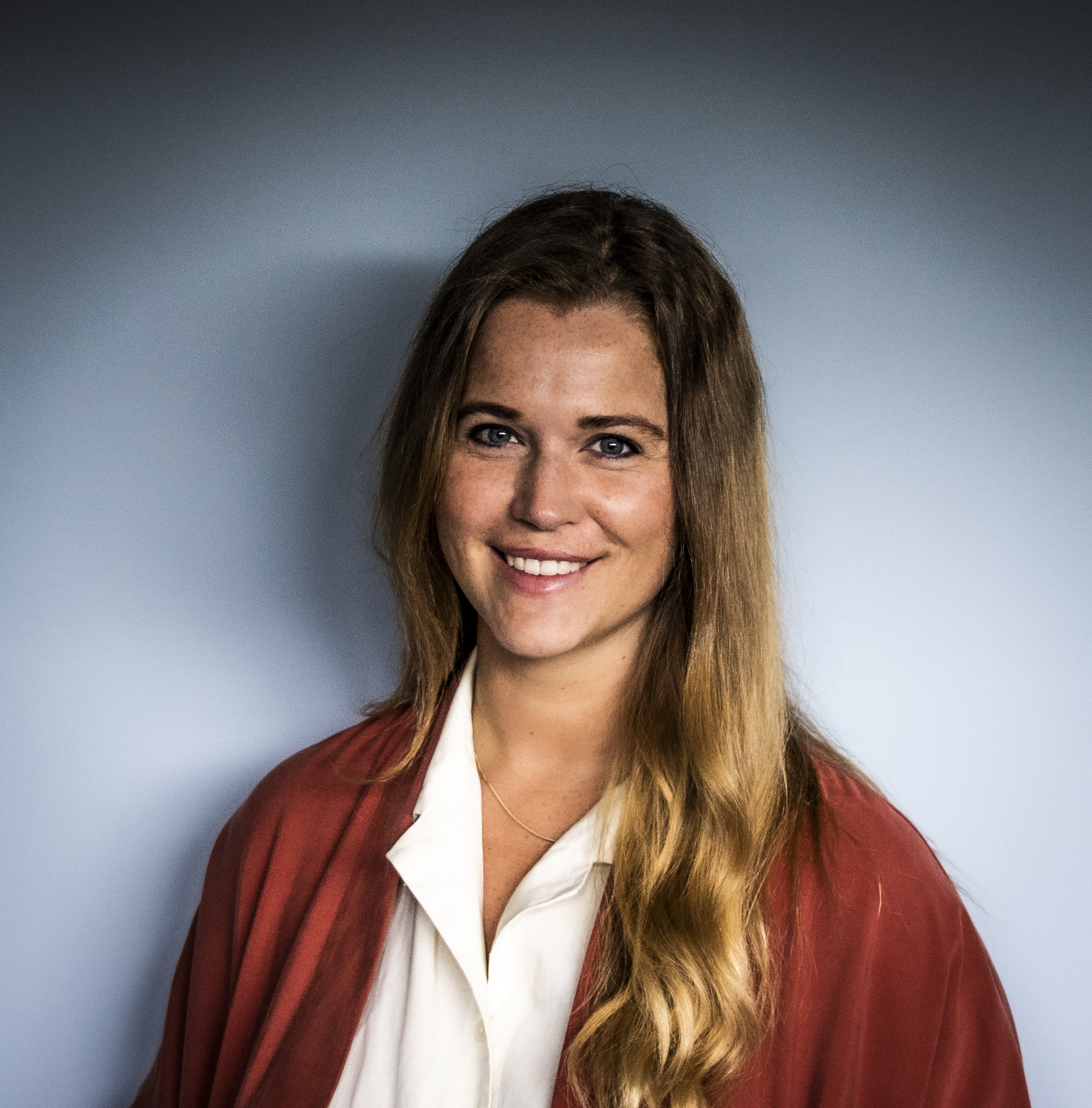 Jorien van Dort
Coördinator Arrangementen en Voorzieningen SWV VO Zuid-Kennemerland
Deelnemer en tijdelijk procesbegeleider Regionaal Expertise Team (RET) Zuid-Kennemerland/Ijmond
SWV Lelystad, SWV Noord-Kennemerland en Windesheim (Lesson Study/PBS NL)
Wat gaan we vandaag bespreken?
Samenwerkingsverband VO Zuid-Kennemerland, werkwijze
Samenwerking jeugdhulp en onderwijs bij jongeren in kwetsbare posities
Doelgroep, wat hebben deze jongeren nodig?
Stip op de horizon: waar willen we gezamenlijk naar toe werken?
Vragen en uitwisseling
Samenwerkingsverband VO Zuid-Kennemerland
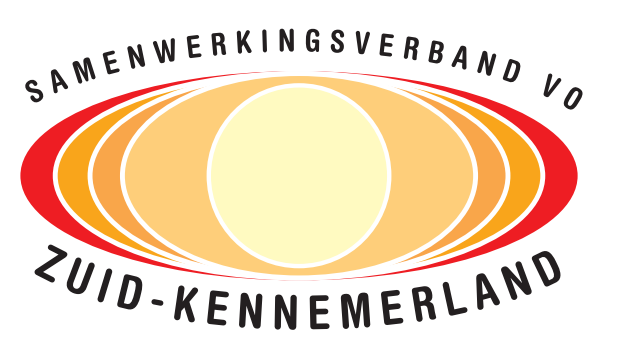 Integraal arrangeren: arrangementen en voorzieningen voor individuele en groepen jongeren
Nabij of binnen een school
In samenwerking met jeugdhulp/jongerenwerk
Arrangement wordt (deels) bekostigd en aangestuurd door het samenwerkingsverband (coördinatie en aanvragen)
Ontwikkelingsrecht/leerrecht
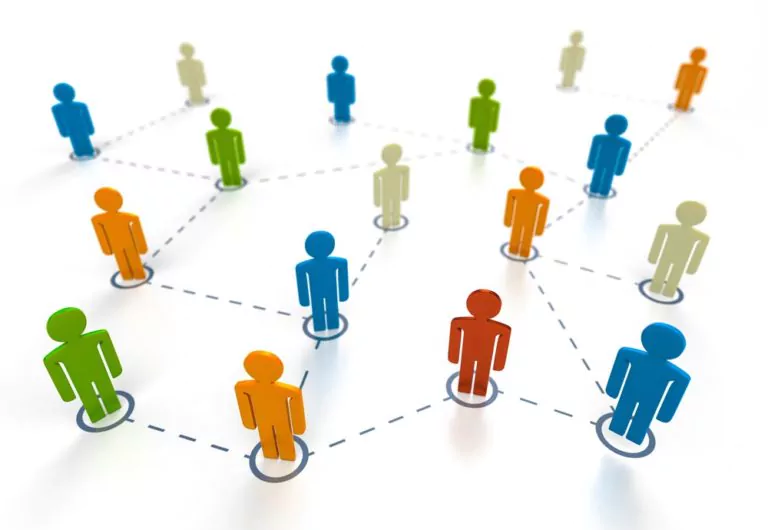 Samenwerkingsverband VO Zuid-Kennemerland
OA, OZA, ZOA en ZA
Momenteel 12 arrangementen en voorzieningen
6 OA’s
2 OZA’s
4 ZOA’s
Nieuwe inkoop zorgt mogelijk voor veranderingen/uitbreidingen van het huidige aanbod
Samenwerkingsverband VO Zuid-Kennemerland
Project KWV
Beperkingen:
Leren van ‘vroeger’ in een veranderende wereld
Schotten en beperkte budgetten
Bestendiging
Wie is er nu echt verantwoordelijk?

Opbrengsten:
Samenwerking
‘out of the box’
Beter beeld van de doelgroep
Samenwerking Jeugdhulp en Onderwijs
Twee ‘gescheiden’ werelden die elkaar soms ontmoeten
Verschillende verantwoordelijkheden, wet- en regelgeving en financiële afspraken
Vele wisselingen in de ‘vaste’ gezichten
Er wordt soms een afstand gevoeld tot elkaar

Dus, hoe dan wel?
Samenwerking Jeugdhulp en Onderwijs
Tijd om elkaar echt te leren kennen!
Beiden een deel van de brug slaan
Gezamenlijke plannen en doelen opstellen
Projecten en pilots vormgeven
Inzetten op samenwerking, het gaat niet vanzelf
Begrip voor elkaars beperkingen en mogelijkheden
Gezamenlijk verantwoordelijk voor de ontwikkeling van jeugd in de regio
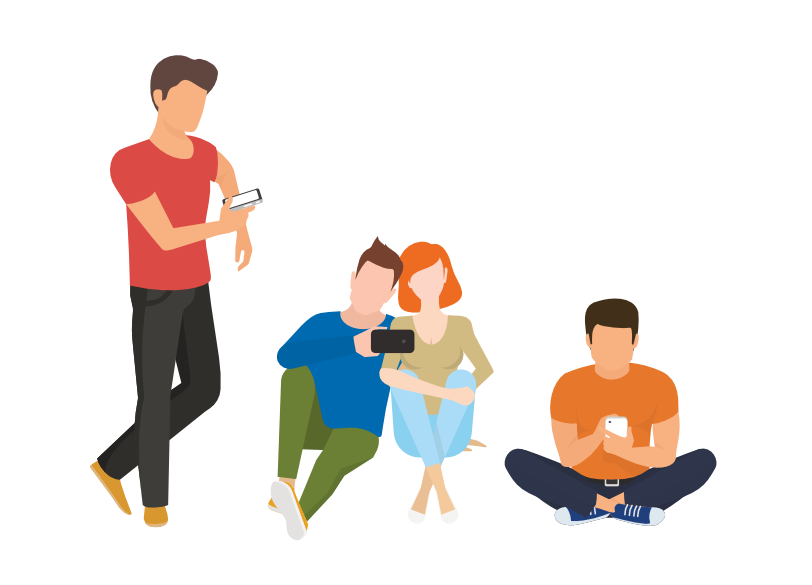 Doelgroep, wat hebben deze jongeren nodig?
De doelgroep is heterogeen in behoefte
Deze jongeren zijn niet altijd het beste af als we ze bij elkaar plaatsen
Normaliseren en perspectief bieden
Ontwikkelrecht 
Betrek de jongere en het systeem
Zoek de oplossing niet altijd buiten de deur
Breng de ondersteuning naar de plek waar de jongere is
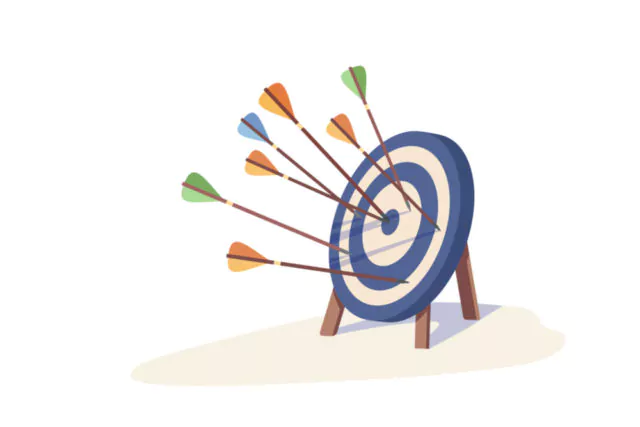 Waar willen we gezamenlijk naar toe werken?
Mijn visie:
Gedachte experiment: wat nou als je de jongere niet uit de huidige situatie kan halen (geen andere woonplek, geen andere school, geen andere omgeving). Wat moet je dan toevoegen of weghalen om de jongere te voorzien in de behoefte? Wat gaat zorgen voor ontwikkeling?
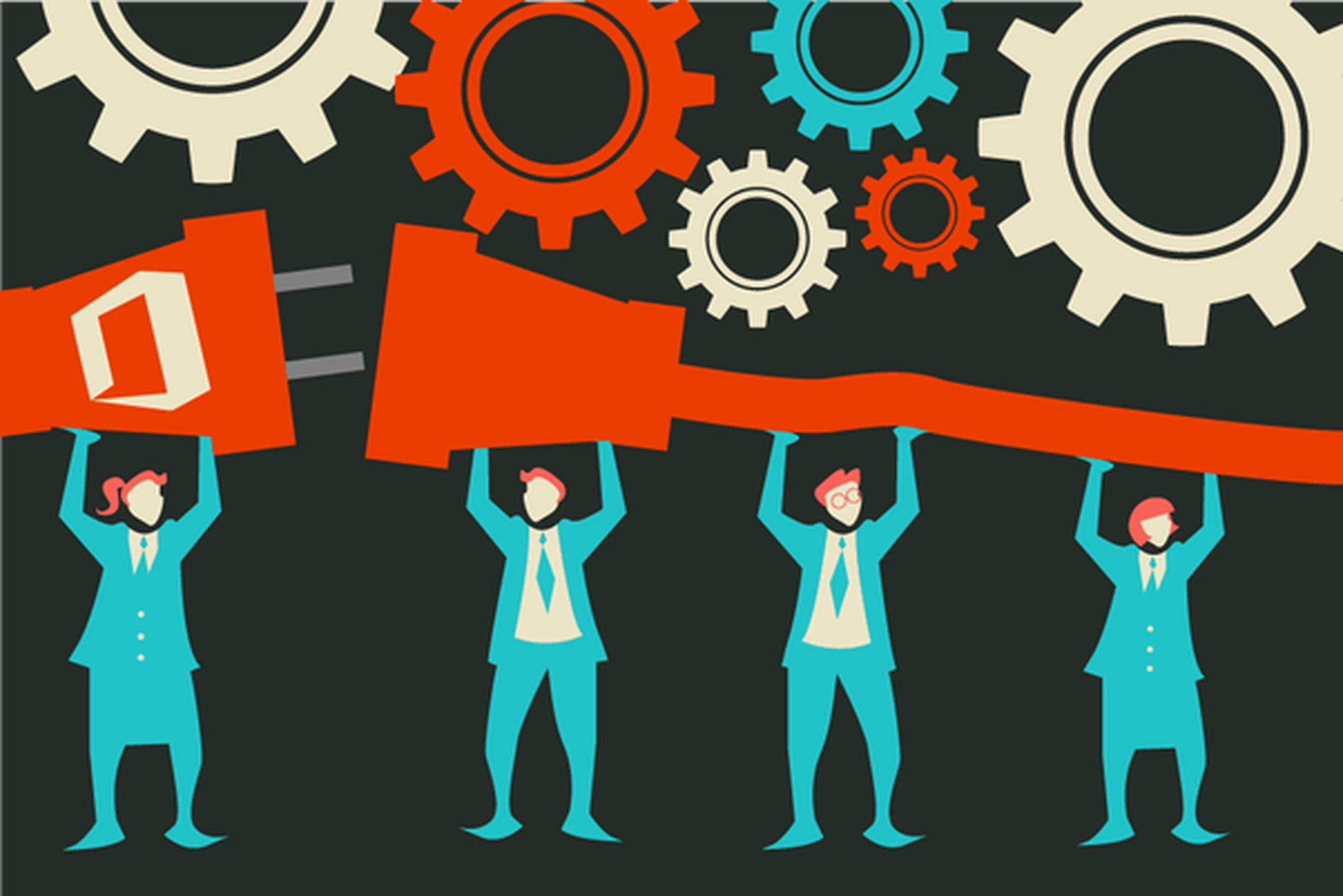 Waar willen we gezamenlijk naar toe werken?
Mijn visie:
Wat is nu eigenlijk de opbrengst waar je met elkaar naar op zoek bent? Normaliseren, veiligheid, ‘zo doen we het nu eenmaal’, thuisnabij? Wat helpt de jongere en het systeem, wat willen zij dat er gebeurd?
Een goede samenwerking start met het besluit om een    gezamenlijk doel te bereiken
Waar willen jullie naar toe werken?
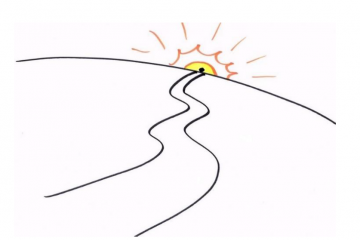 Vragen?
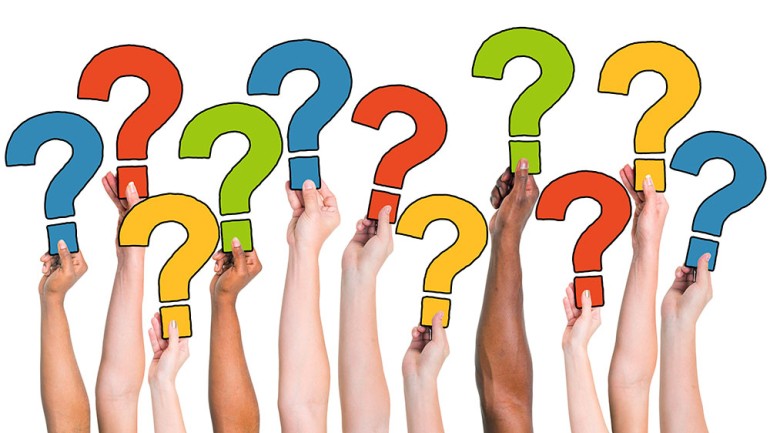